FCCLA
Bell-work
In your notebook, answer: Have you heard of FCCLA before?  If so, write down how you learned about it and what you know. If not, what might FCCLA mean?
Today’s GoalS 
Identify key points about FCCLA
mission, purpose, motto, colors
Get to know each other
FCCLAThe Ultimate leadership experience
[Speaker Notes: Video from the national website]
What Is FCCLA?
Family, Career and Community Leaders of America
An organization for students who are enrolled or have been enrolled in Family & Consumer Sciences classes for at least one semester.
In 2016-17 Oklahoma had 12,193 FCCLA members.
FCCLA EMBLEM
The FCCLA logo represents that FCCLA is a dynamic, active organization bound for the future. 
The dominant collegiate lettering articulates a focus on education and student leadership.
The swooping arch embodies an active organization that moves toward new arenas.
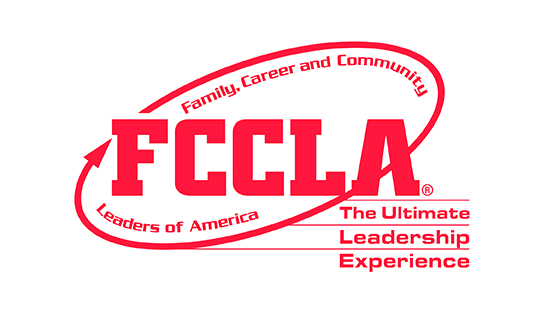 Red: Suggests strength, courage, and determination; personal qualities leading to happiness through a positive self-image
 White: Symbolizes sincerity of purpose and integrity of action; qualities that will help individuals build a better tomorrow
Fccla colors
RED & WHITE
Things to know
MOTTO: Toward New Horizons 
Flower: Red Rose
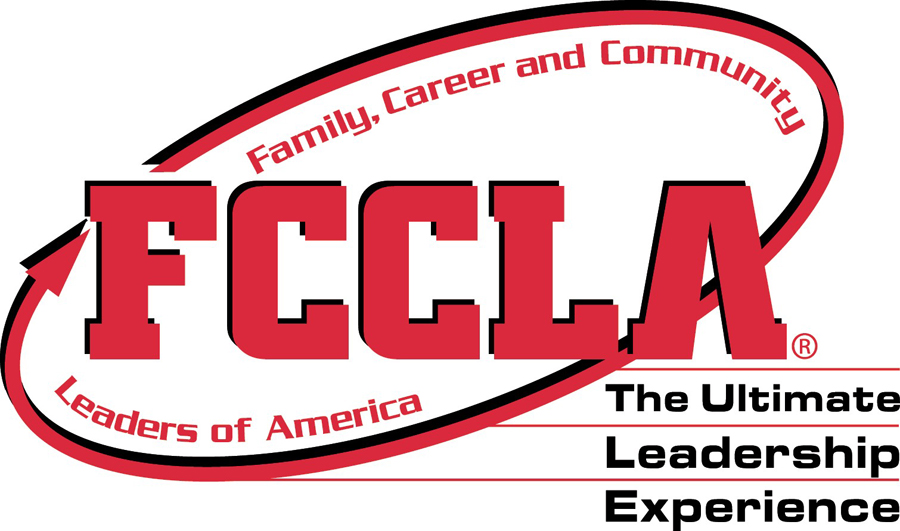 [Speaker Notes: Ask students to write in their journal what does Towards new Horizons mean to them?]
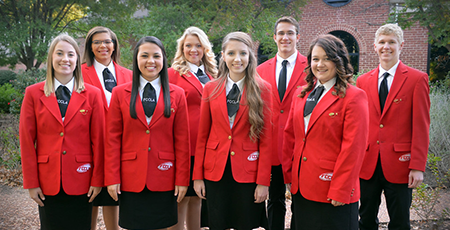 FCCLA MISSION
To promote personal growth and leadership development through family and consumer sciences education.  Focusing on the multiple roles of family member, wage earner, and community leader, members develop skills for life through character development, creative and critical thinking, interpersonal communication, practical knowledge and career preparation.
FCCLA Purposes
To provide opportunities for personal development and preparation for adult life.
To strengthen the function of the family as a basic unit of society.
To encourage democracy through cooperation in the home and family.
To encourage individual and group involvement in helping achieve global cooperation and harmony.
FCCLA Purposes(Cont.)
To promote greater understanding between youth and adults.
To provide opportunities for making decisions and assuming responsibilities.
To prepare for the multiple roles of men and women in today’s society.
To promote family and consumer sciences and related occupations.
This or that!
Directions:  
Everyone will stand on one side of the room.  
All questions will be asked starting with “Do you prefer…” 
If you prefer the first object, watch where I point and move there. 

Let’s find out who else in class has the same preferences as you!
THAT IS ME!
Directions: 
Everyone sit in your assigned seat.
I will ask a question and if the question applies to you, jump up and shout, “That’s me!”
GET EXCITED!
FCCLA CREED
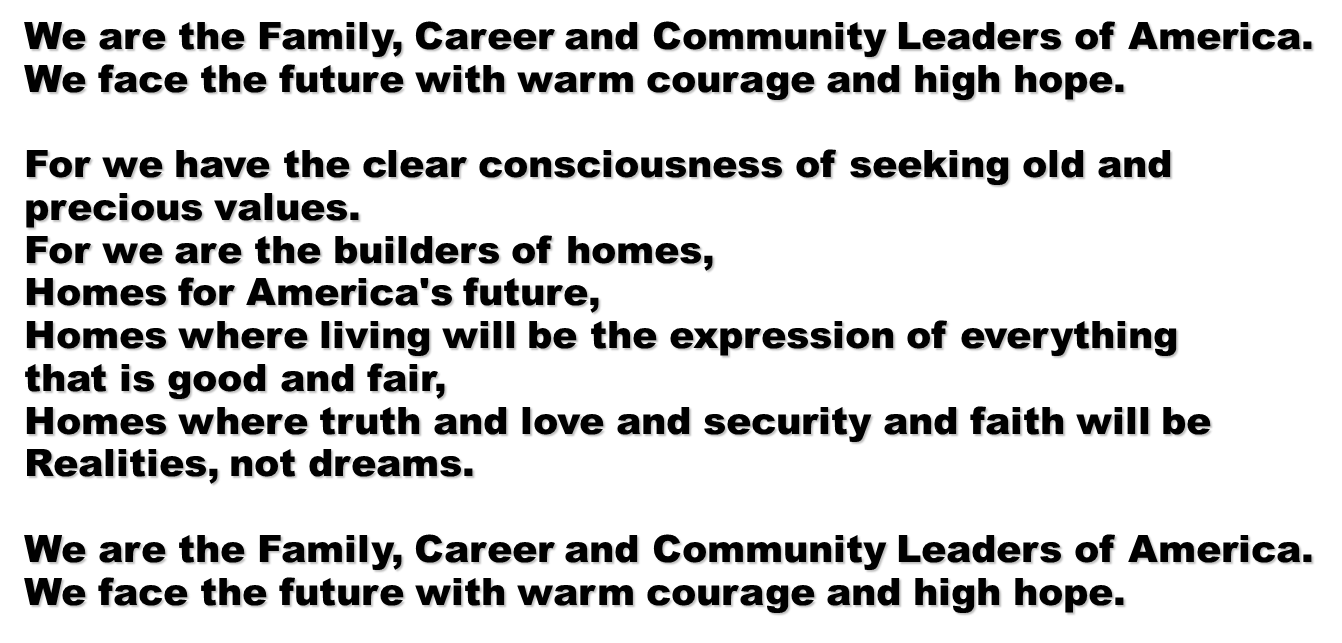 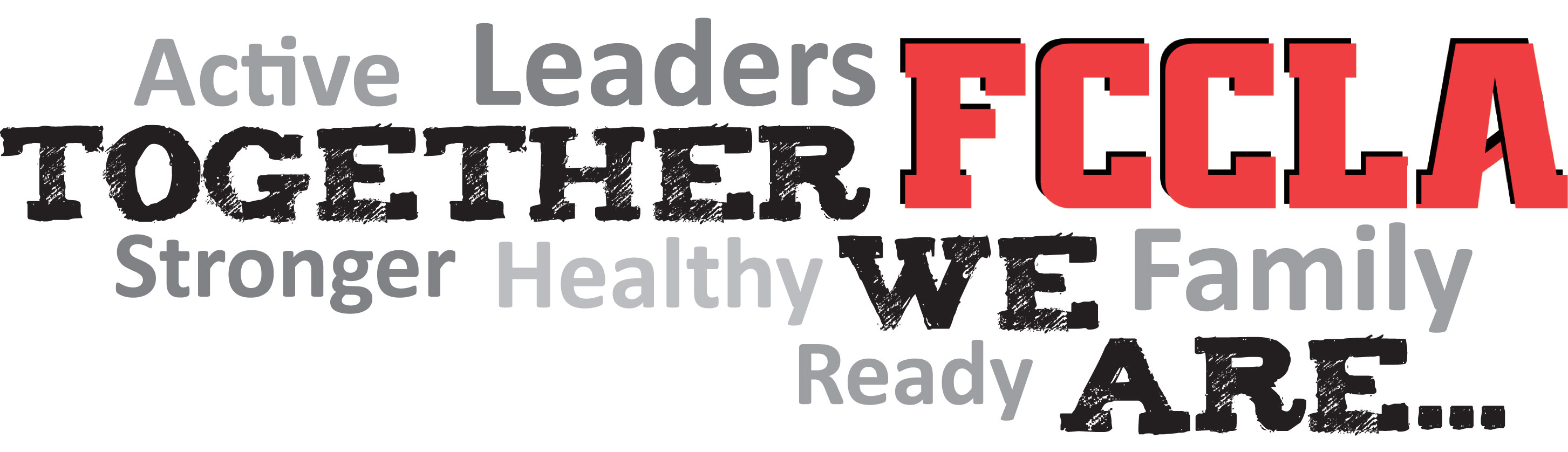 Lesson Two
Heartland FCCLA*
Bell-work In your notebook, answer: What is the FCCLA motto? What does it mean to you?

Today’s Goals 
Identifying key points about our school’s FCCLA chapter 
Learn how to join FCCLA
Getting to know each other
My story*
[Speaker Notes: Add photos!]
Edmond-Heartland FCCLA*
This year our FCCLA…
 Will have chapter meetings
*Our first meeting is September 22 at 7:30am 
Attend the FCCLA State Convention in Oklahoma City
Be involved in our community with service projects
[Speaker Notes: Change this slide to your chapter involvement]
FCCLA LEADERSHIP TEAM*
Heartland Middle School FCCLA members can apply to be on our leadership team. Applications will be available when your state and national dues are paid in full.

The duties of the leadership team will be to help Ms. Hall with planning service projects for our FCCLA chapter and promoting FCCLA in our school and district. 

Members will attend the district leadership meeting at Edmond-Santa Fe High School in October.
[Speaker Notes: Change to your chapter officer opportunities]
How to become an fccla member*
Pay your dues and complete the membership form by September 5.
Dues: 
If you want to fundraise: $20 (includes local, state, and national affiliations) 
If you do NOT want to fundraise: $75 (includes local, state, and national affiliations, plus this year’s t-shirt)
WHAT IDEAS DO YOU HAVE FOR OUR  FCCLA CHAPTER? As A MEMBER, HOW DO YOU want fccla to impact you?
Differences and similarities
Directions: 
You will be assigned to a group 
Groups will have 5 minutes to discover things they have in common
Each group will share 
Groups will have 5 minutes to think of their differences
FCCLA CREED
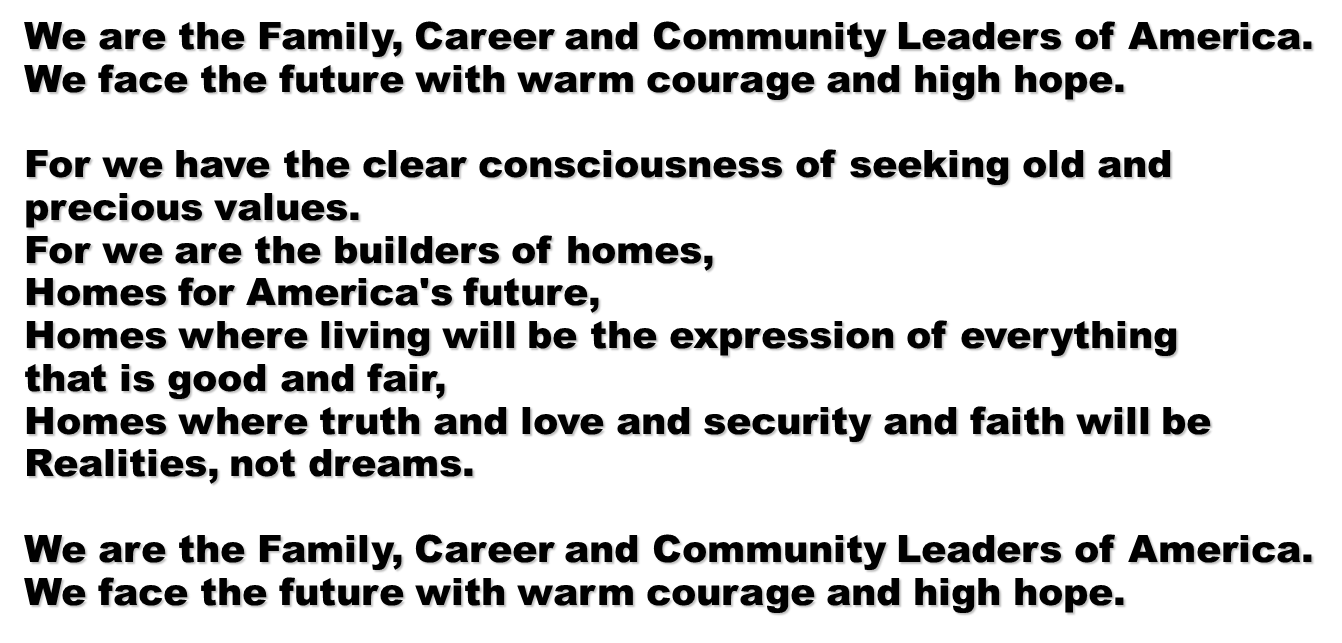 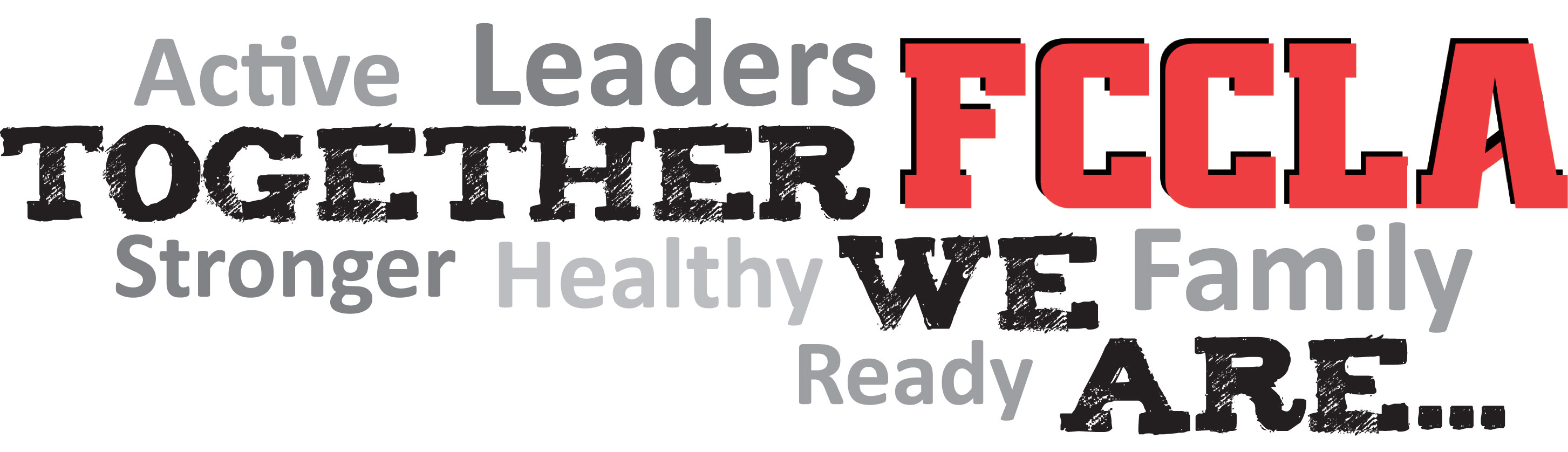 Lesson Three
FCCLA Webquest Review
Bell-work  
What do the letters FCCLA stand for? How can you get involved in FCCLA?

Today’s Goals 
Evaluate your knowledge about FCCLA 
Create a poster about FCCLA
FCCLA CREED
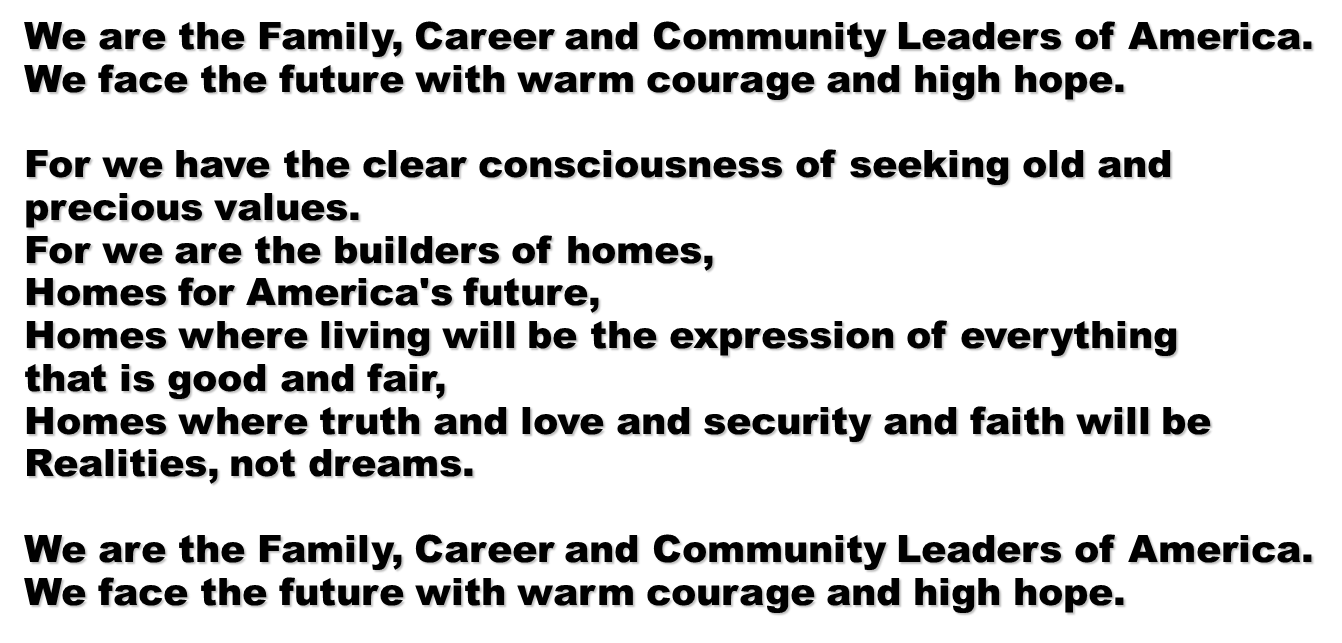 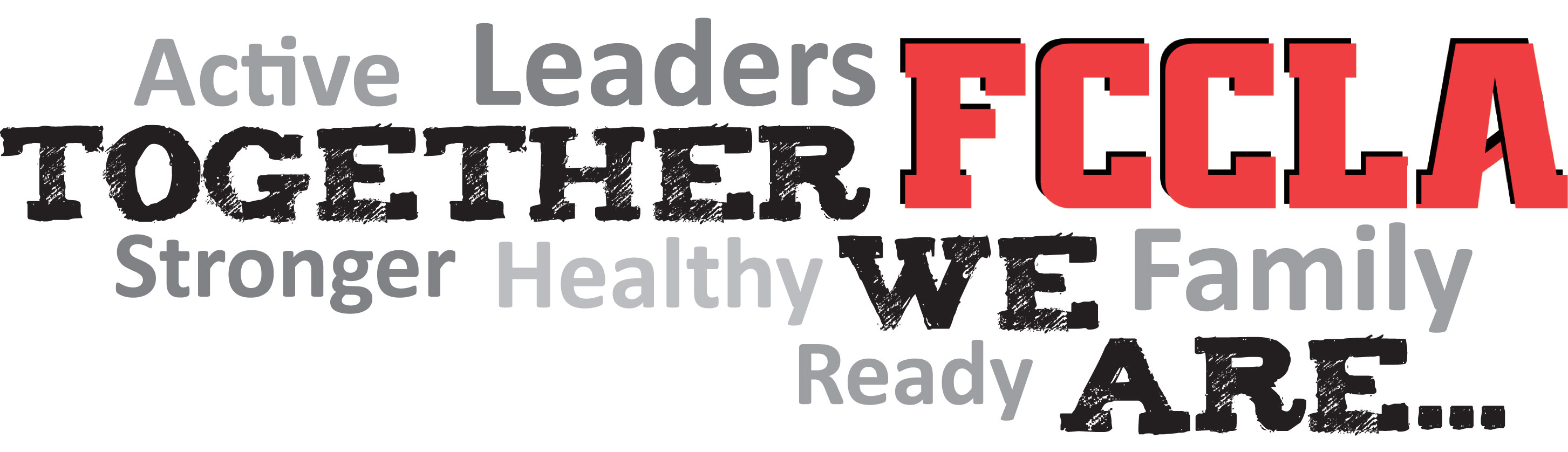 Lesson Four
Memorize the Creed
Bell-work  
What does the phrase “We face the future with warm courage and high hope” mean to you?

Today’s Goals 
Evaluate your knowledge about FCCLA
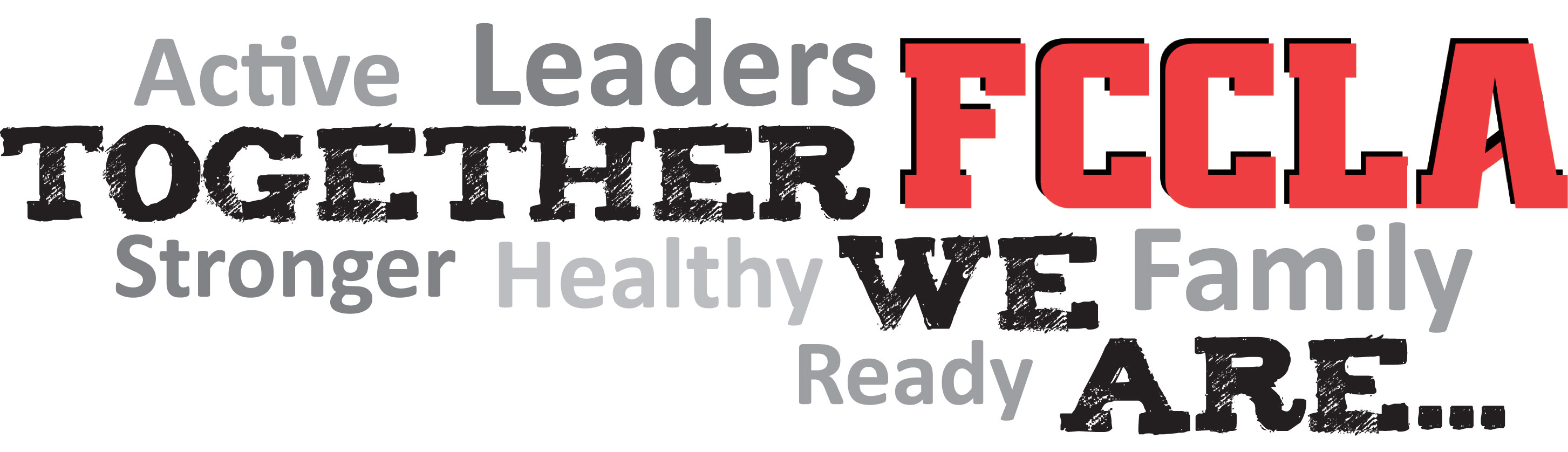 FCCLA SAVENGER HUNT TEST
Bell-work  
In your notebook answer: What is something you have learned about FCCLA?
Today’s Goals 
Evaluate your knowledge about FCCLA 
Create a poster about FCCLA